Grafiksammlung

Taktische Zeichen für den Feuerwehrdienst
Gemäß ÖBFV RL E-27
(aufbauend auf der ÖNORM S 2308)

Bearbeitet und ergänzt mit Auszügen
aus der TRVB 121 O
von HBI Ing. Michael Hauser
Stand  2019-12-01
Wichtige Hinweise
Bezugsquelle: Für Feuerwehren und Funktionäre des ÖBFV stehen alle ÖBFV-Richtlinien in der aktuellen Version kostenlos auf SharePoint (https://oebfv.sharepoint.com) zum Download zur Verfügung.

Rechtlicher Hinweis: Für die Verwendung von Texten und graphischen Darstellungen, die aus der ÖNORM S 2308 übernommen wurden, gilt die zwischen dem Bundesministerium für Inneres und der Austrian Standards plus GmbH getroffene Vereinbarung über die Nutzung der ÖNORM S 2308. Die über-nommenen Textstellen und graphischen Darstellungen sind in der Richtlinie mit einem entsprechenden Hinweis versehen.

Verwendung taktischer Zeichen: Die Verwendung taktischer Zeichen gemäß der Richtlinie E-27 dient der Interoperabilität der österreichischen Feuerwehren.  Als Anlässe zur Verwendung taktischer Zeichen gelten insbesondere 
die Lagedarstellung im Rahmen des Führungsverfahrens bei Einsätzen und Übungen; 
die Dokumentation von Einsätzen (z. B. zum Zweck nachfolgender Evaluierung); 
die Lagedarstellung im Rahmen der taktischen und operativen Ausbildung; 
die Erstellung von Einsatz- und Angriffsplänen.
Farben taktischer Zeichen
Schwarz – ALLGEMEINE LAGEDarstellung aller taktischen und sonstigen Zeichen, die über die allgemeine Lage informieren (Straßen, Gebäudegrundriss, Wetter, usw.)Ausnahme: Steht nur die Farbe Schwarz zur Verfügung, sind alle taktischen Zeichen in dieser Farbe darzustellen.

Rot – SCHADENSLAGEDarstellung von Gefahren und Schäden (Brandentstehung, Unfallereignis, Person verletzt, Person in Notlage, Straße blockiert, usw.)

Blau – EIGENE LAGEDarstellung von eigenen Einsatzmitteln und -kräften (Fahrzeuge, Einheiten, Bereitstellungsräume, Befehlsstelle, usw.)

Weitere Farben – BEI BEDARFZur besseren Unterscheidung weiterer Einsatzkräfte (z.B. Polizei, Rettungsdienst, Bundesheer, usw.)
Aufbau taktischer Zeichen
Zeichen für die Größe
Angabe
über Herkunft (vorgesetzte Dienststelle)

oder

Erläuterung
(freier Text)
Eigene Bezeichnung




oder

Anzahl,
Menge
Taktisches Zeichen

(geometrische Figur
für das
Grundzeichen)
Taktische Zeichen – Formation v. Kräften
Formation von Kräften(Einheiten, Verband, Grundzeichen)
Taktische Zeichen – Führungsstelle
Befehls-, Führungs- oderLeitstelle
Taktische Zeichen – Einrichtungen
Ständige ortsfeste Einrichtung(Dienststelle, Gebäude, Anlage)
Vorübergehende anlassbezogene Einrichtung(Einsatz-, Sammel-, Versorgungsstelle)
Taktische Zeichen - Fahrzeuge
Kraftfahrzeug allgemein(Grundzeichen)
Wechselladerfahrzeug mit aufgesatteltemWechselaufbau
Kraftfahrzeug mit Ladekran in Arbeitsstellung(Darstellung je nach Aufbauort des Ladekrans;Ausrichtung des Kranarmes je nach darzu-stellender Situation)
Taktische Zeichen - Fahrzeuge
Drehleiter in Arbeitsstellung(Ausrichtung je nach darzustellender Situation)
Drehleiter mit Arbeitskorb in Arbeitsstellung(Ausrichtung je nach darzustellender Situation)
Teleskopmastbühne in Arbeitsstellung(Ausrichtung je nach darzustellender Situation)
Kranfahrzeug in Arbeitsstellung(Ausrichtung je nach darzustellender Situation)
Taktische Zeichen - Anhänger
Anhänger(ein- oder mehrachsig)
Bootsanhänger mit Boot
Abgesetzter Fahrzeugaufbau(Wechselaufbau)
Taktische Zeichen – Schiene, Wasser, Luft
Schienenfahrzeug
Wasserfahrzeug
Flächenflugzeug
Hubschrauber
Taktische Zeichen – Personen
Person(Grundzeichen)
Person unter Atem- oderKörperschutz
Person inKommandantenfunktion
Person verletzt
Person tot
Person in Zwangslage(verschüttet, eingeklemmt)
Person vermisst
Taktische Zeichen – Gefahren
Lawinen-, Muren- oderFelssturzgefahr
Gefahr allgemein
G
C
Strahlengefahr oder Gefahrdurch radioaktive Stoffe
Ansteckungsgefahr
EX
Überflutungsgefahr
Brandgefahr
Explosionsgefahr
Chemiegefahr
Gefahr durch Elektrizität
Gefahr durch Verrauchung,Verqualmung
Gasgefahr
Taktische Zeichen – Schäden
Chemieaustritt
Schaden allgemein
Gasaustritt
Verseuchung
Entstehungsbrand,Schwelbrand
Lawine, Mure, Felssturz
C
G
Strahlung oderradioaktive Kontamination
Entwickelter Brand
Vollbrand
Überflutung
Taktische Zeichen – Schäden
Beschädigt, angeschlagen, inder Funktion beeinträchtigt
Teilzerstört, teilweise zusammengebrochen,zum Teil außer Funktion gesetzt
Zerstört, völlig zusammengebrochen,außer Funktion gesetzt
Unterbrochen, blockiert, gesperrt
Taktische Zeichen – Leitern und Großgeräte
Stromaggregat
Leiter
Großgerät(tragbar)
Hydraulikaggregat
Sprungrettungsgerät(Sprungkissen)
Tragkraftspritze, Tauch-pumpe, Umfüllpumpe
Lüfter, Ventilator, Gerät zumEinblasen von Löschmittel(Strömungsrichtung gem. Pfeilspitze)
Behälter(Auffang-, Faltbehälter)
Taktische Zeichen – Löschgeräte
Schlauchleitung (Druck- oder Saug-leitung; Verlauf der Linie je nachdarzustellender Situation)
Strahl-, Schaum- oderPulverrohr
Verteiler (Darstellungje nach Ausführung)
Hydroschild
Werfer mobil(Wasser-, Schaum- od. Pulver)
Taktische Zeichen – Löschgeräte
Sammelstück
Zumischer
Saugkopf (Saugkorb)
Druckminderer, Druck-begrenzungsventil
Kupplung (Verwendung stets in Kombinationmit einem anderen taktischen Zeichen)
Taktische Zeichen – Löscheinrichtungen
Entnahmestelle einer trockenenLöschwasseranlage
Überflurhydrant
Einspeisestelle einer trockenenLöschwasseranlage
Unterflurhydrant
Wandhydrant
Werfer ortsfest (Ausrichtungje nach Arbeitsrichtung)
Noteinspeisung in nasseLöschwasseranlage
Leitung ortsfest verlegt(Verlauf der Linie je nachdarzustellender Situation)
Löschwasservorrat in orts-fester Einrichtung (Behälter,Becken, Zisterne, Brunnen)
Hilfszeichen zur Lagedarstellung (nicht Inhalt der RL E-27)
Schadensraum (z.B. Umfangeines Brandes, Ölaustritt, usw.)
Wind
60 km/h
Erwartete Ausdehnung desSchadensraumes
N
1 km
Angriffs- od. Marschrichtungeigener Kräfte
0      5     10    15     20    25 m
Geplante Angriffs- od.Marschrichtung anderer Kräfte
0     10    20    30     40    50 m
Gegenüberstellung
Abweichende Symbole
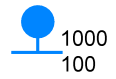 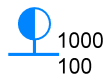 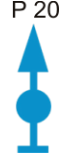 Abweichende Symbole
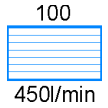 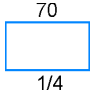 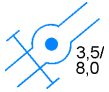 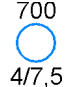 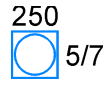 Lageführung – Beispiel (Alarmstufe B1)
Entstehungsbrand in einer Garage
Mindestausrückung: 1 KLF
Zusätzlich: Polizei
Querstraße
Feldgasse
TLF
Lotse
St. Georgen
Polizei
C
Wohnhaus
Garage
Hauptstraße
Lageführung – Beispiel (Alarmstufe B2)
Entwickelter Brand in einer Garage
Eine vermisste Person in Garage
Mindestausrückung: 1 TLF, 1 KLF, 2 ATS-Trupps
Zusätzlich: Polizei, Rettung
Querstraße
Polizei
Feldgasse
RD
TLF
Lotse
St. Georgen
Polizei
Reserve
C
Wohnhaus
KLF
Garage
St. Georgen
HD
C
Hauptstraße
Lageführung – Beispiel (Alarmstufe B3)
Vollbrand einer Garage, Übergriff auf Wohnhaus
Vermutlich vermisste Personen im Wohnhaus
Wohnhaus beschädigt, Gefahr durch Elektrizität
Mindestausrückung: 2 TLF, 2 KLF, 1 KDOF, 1DL
Zusätzlich: Polizei, Rettungsdienst, AFK, BGM
Querstraße
Feldgasse
RD
KDOF
TLF
ASSP
Lotse
St. Georgen
St. Georgen
Polizei
BGM
Wohnhaus
?
KLF
C
Garage
C
St. Georgen
HD
C
DLK
Eisenstadt
KLF
TLF
Eisenstadt
Hauptstraße
Eisenstadt